حفظ 11 - 15
أن يقرأ الطالب الآيات المقطع قراءة صحيحة.
أن يحفظ الطالب الآيات المقطع حفظاً متقنًا.
أن يعرف الطالب نوع السورة وعدد آياتها و موضوعها.
أن يتعرف الطالب على معاني الكلمات في المقطع المحدد.
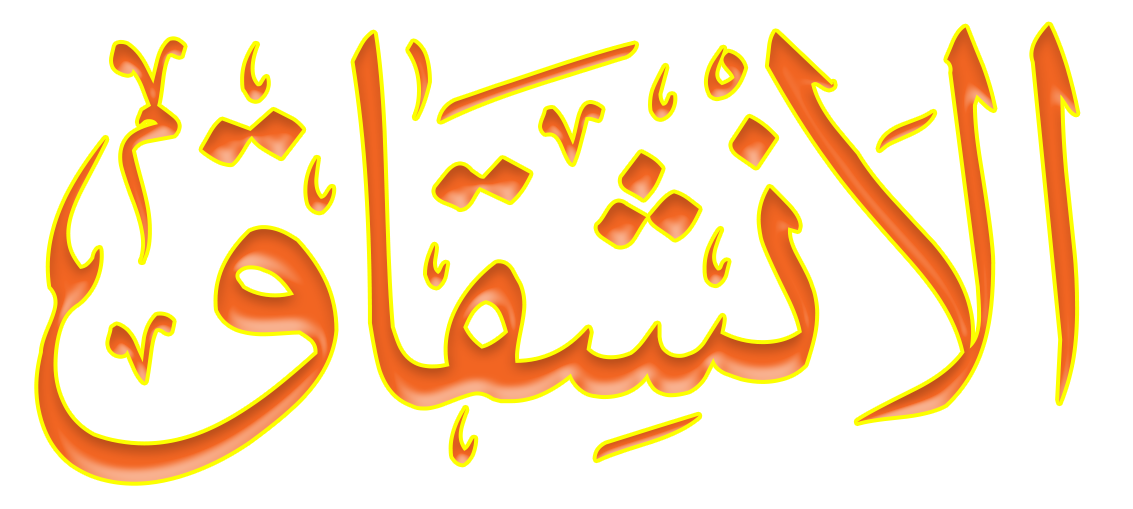 موضوعها
عدد آياتها
نوعها
تذكير الإنسان برجوعه لربه، وبيان ضعفه، وتقلب الأحوال به.
25 آية
مكية
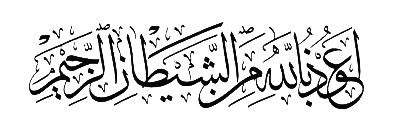 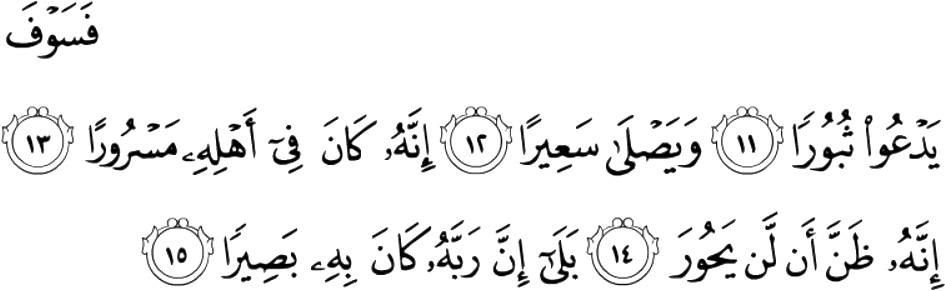 ويصلى سعيرا
فسوف يدعوا ثبورا
يدخل نار جهنم يقاسي حرها.
فسينادي بالهلاك على نفسه.
إنه ظن أن لن يحور
إنه كان في أهله مسرورا
إنه ظن أنه لن يرجع إلى الحياة بعد موته.
كان في الدنيا فرحًا بما عليه من الكفر و المعاصي.